Самый большой урок в мире
МКОУ Петропавлоская СОШ
Классный час в 8 Б классе
Цель урока: выявить Общемировые цели – это план действий для всего человечества по решению основных проблем, стоящих перед планетой.
Общемировые цели достойной жизни
Верховенство закона 
Отсутствие нищеты 
Отсутствие голода 
Равенство и отсутствие дискриминации 
Борьба с изменением климата, вызванным техногенными причинами 
Разумное природопользование 
Право на чистый воздух и чистую воду
Общемировые цели достойной жизни
Возобновляемые источники энергии 
Экономическая стабильность
Безопасность жизни 
Гарантия обеспечения рабочими местами 
Доступное жилье 
Развитая и архитектурно доступная инфраструктура
Вениамин Каганов, заместитель министра образования и науки Российской(часть 1)
Анимационный ФИЛЬМ СЭРА КЕНА РОБИНСОНА,
Вениамин Каганов, заместитель министра образования и науки Российской(часть 2)
Наталья Водянова, основатель фонда «Обнаженные сердца»
Об инклюзивном образовании в Российской Федерации
Люди инвалиды - такие же люди как и мы!
Отношение к инвалидам
Отношение к инвалидам
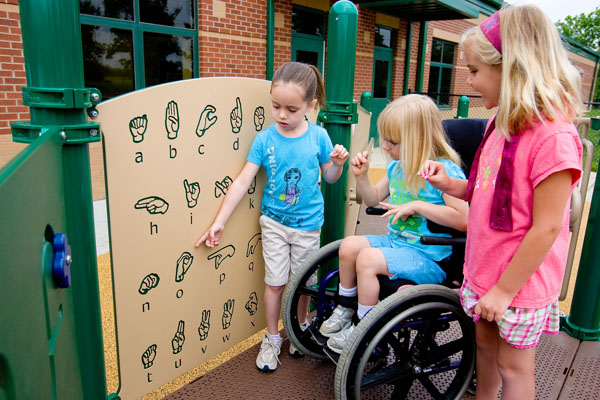 Людвиг ван Бетховен - немецкий композитор, представитель венской классической школы.
Франклин Делано Рузвельт - 32-й президент США - также был инвалидом.
Лауреат Нобелевской премии Стивен Вильям Хокинг изучает фундаментальные законы, которые управляют Вселенной.
Летчик Алексей Маресьев, по истории которого была написана «Повесть о настоящем человеке», всю жизнь был очень активен и боролся за права инвалидов.
Слепой американский музыкант, Стиви Уандер
Оскар Писториус, инвалид с рождения.
Эрик Вайхенмайер - первый в мире скалолаз, который достиг вершины Эвереста, будучи незрячим.
Что вы сегодня узнали нового и полезного?